Graduation Requirements and Course Selection2021-2022
Parent Informational Session
January 20, 2021
School Counseling Department
Ms. Kandetzke:  School Counseling Director & 10th grade School Counselor
Ms. Howard:  11th & 12th last names A – K
Ms. Barreras: 11th & 12th last names L – Z
Ms. Francillon:  Grade 9
Ms. Plass:  Advanced Academics Coordinator
Ms. Sterling:  ESOL Coordinator
Ms. T. Scott:  Student Assessment Specialist
Graduation Requirements - Subjects
English:		4 credits
Mathematics:	4.0 credits
Algebra 1, Geometry, and 2 additional math courses
Science:		3 credits
Biology and 2 additional science courses
Social Studies
World History (1.0), US History (1.0), Government (.50) and Economics (.50)
Physical Education:	1 credit
Personal Fitness .50 credit
Physical Education .50 credit
Arts:			1 credit
Performing/Practical/Fine/Speech/Debate
Electives:		8 credits
Total:		24 credits
Graduation Requirements –Assessments
State Assessments
Passing score on the Grade 10 FSA English/Language Arts (ELA) statewide, standardized assessment or concordant score
Passing score on the Algebra 1 EOC or concordant score
Graduation Requirements –Concordant Scores
Graduation Requirements –Concordant Scores
Graduation Requirements –Additional
Online Course
Grade Point Average
Cumulative, unweighted GPA of 2.0 on a 4.0 scale
Service Hours: 40 hours
Graduation Requirements – Chart
Bright Futureswww.floridastudentfinancialaidsg.org
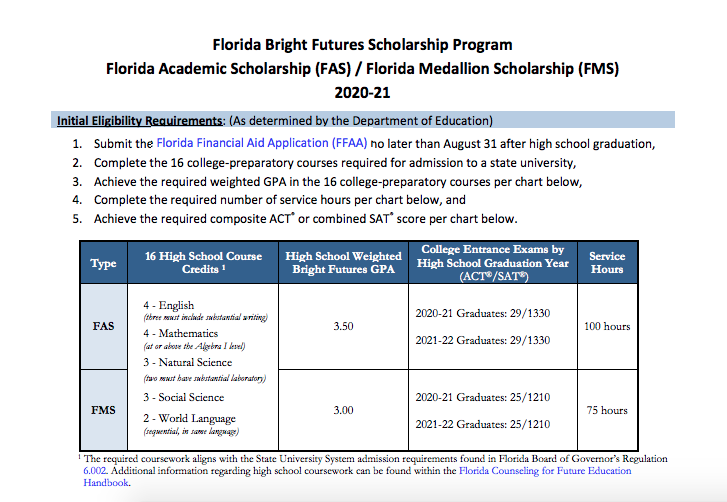 Bright Futureswww.floridastudentfinancialaidsg.org
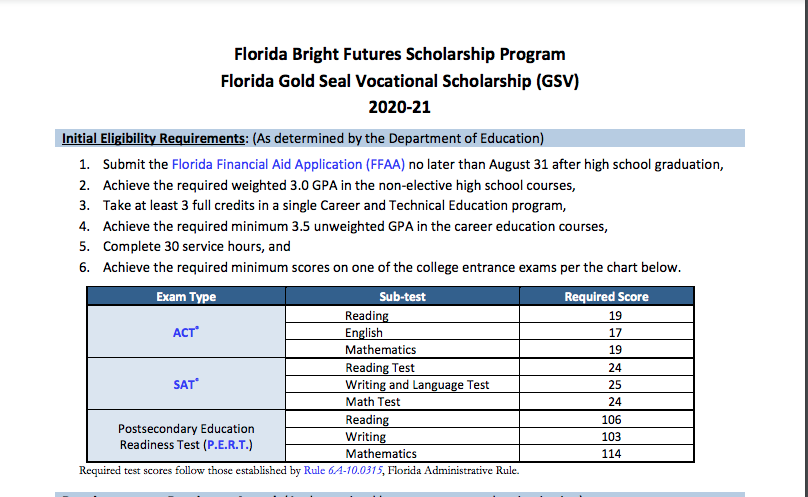 Course Selection Process for 2021-2022
Students should speak with their English, Math, Science, and Social Studies teachers for recommendations
11th by January 27th
10th by February 1st 
9th by February 10th 
Students should review Course Selection with their parents 
Students will complete the electronic Course Selection card during Study Hall 
Only 1 submission is allowed
Must complete and submit the form in one sitting.  
Course Selection will not be finalized until the student meets with a School Counselor
Course Selectionwith School Counselors
Current 11th grade students:	February 1 – 8
Current 10th grade students:	February 8 – 17
Current 9th grade students:	February 18 – March 2
11th Grade Course Card – Example
11th Grade Course Card – Example
Course Directory
Additional Information and Dates
April 2021:  School Counseling presentations in Study Halls for end-of-the-year reminders
May 1, 2021:  Deadline to submit summer BVS course requests
Mid May:  Advanced Academics student meeting with Ms. Plass
June 8, 2021:  Deadline to request a schedule change